روان شناسی کار
روان شناسی کار 
دکتر حمزه گنجی 
نشر ساوالان 
چاپ بیستم تابستان 1394
فهرست مطالب
فصل اول : مقدمه بر روان شناسی کار 
فصل دوم : رفتار ،شخصیت و ادراک 
فصل سوم : انگیزش 
فصل چهارم : تیم ها و گروه ها در محیط کار 
فصل پنجم : تفاوت های فردی در عملکرد شغلی 
فصل ششم : ارتباط در محیط کار 
فصل هفتم : خلاقیت در محیط کار
فصل هشتم : اندازه گیری توانایی های انسانی 
فصل نهم : آزمون های حافظه 
فصل دهم : آزمون های شخصیت و علائق 
فصل یازدهم : نگرش ها و اندازه گیری آن ها 
فصل دوازدهم : شرایط محیط کار
چگونه بخوانیم تا بهتر یاد بگیریم
1- عنوان هر فصل را نگاه کنید . 
2-صفحات فصل را ورق بزنید . 
3-به اول فصل برگردید . 
4-در مرحله 3 وقتی به آخر فصل رسیدید ،خلاصه فصل را بخوانید .
5-حال به اول فصل برگردید و مطالعه دقیق آن را آغاز کنید .
6-به هنگام مطالعه ،زیر مطالب مهم خط نکشید . 
7- پس از آن که مطالعه یک فصل را تمام کردید ،خلاصه ای از آن را برای خود بنویسید
8- به یاد داشته باشید که مطالب خوانده شده برای آن که خوب در حافظه جای بگیرد نیاز به زمان دارد . زمان لازم برای جا افتادن یادگیری را دوره تحکیم می نامند . 
جا افتادن یادگیری مثل جا افتادن ترشی است 
9-علت عمده فراموشی ،تداخل آموخته های بعدی با آموخته های قبلی است که اصطلاحا منع بعدی یا مزاحمت یادگیری های بعدی در یادآوری آموخته های قبلی نامیده می شود .
10- آموخته های خود را به کار ببرید 
11- عوامل مزاحم را حذف کنید . 
12- محل مناسبی را انتخاب کنید . 
13- با فواصل زمانی مطالعه کنید . 
14- نقش معلمی پیش بگیرید. 
15- مطالب جدید را با آن چه از پیش می دانید ارتباط دهید . 
16- روش تداعی ها را به کار گیرید .
17- از کلمات کلیدی استفاده کنید . 
18- از علایم اختصاری استفاده کنید . 
19- سریع پیش بروید . 
20- مهم تر از همه موضوع را دوست داشته باشید .
فصل اول روان شناسی
مقدمه بر روان شناسی کار 
تعریف و عناصر تشکیل دهنده روان شناسی کار 
مکتب های مختلف فکری در روان شناسی 
مفهوم سازمان و عوامل مختلفی که بر پویایی آن اثر می گذارند 
الگوهای فکری در روان شناسی کار (دیوان سالاری ،تایلوریسم و 
ساخت کتاب و شیوه استفاده از آن ،به منظور تبدیل آن به ابزاری که می تواند نیازهای ویژه هر فرد را جداگانه برآورده کند
پیشگفتار
در زبان لاتین ،کار به معنای ابزار شکنجه است 
کار یعنی فعالیت جسمی یا ذهنی اجباری که جامعه یا انسان به خود تحمیل می کند تا به هدف تعیین شده برسد . 
فرق کار با بازی در اجباری بودن آن است 
اگر کار مطابق با ذوق و توان فرد باشد ،آسیب زا یا خطرناک نخواهد بود
کار کردن چیزی بالاتر از نان در آوردن است . 
هر یک از روزهای زندگی در ارتباط با کاری که داریم سازمان می یابد 
اگر ساعت کار تغییر کند ،تمام زمان بندی روز نیز تغییر خواهد کرد .  
کار وادار می کند که زمان را برنامه ریزی کنیم ،لباس خاصی بپوشیم ،جای خاصی را برای سکونت در نظر بگیریم ،به طبقه اجتماعی – اقتصادی خاصی تعلق داشته باشیم
کار موجب می شود که استقلال مالی داشته باشیم ،هویت کسب کنیم ،ارزش بدست آوریم ،عزت نفس خود را بالا ببریم و خلاصه این که در جامعه کاره ای شویم . 
در درمان بیماری های روانی نیز کار نقش تعیین کننده دارد و اصولا کار درمانی یکی از شیوه های موثر در درمان است . 
نوروز جمعه : در روزهای جمعه یا به طور کلی در روزهای تعطیل ،چون خانواده اغلب برنامه منظم و از پیش تعیین شده ندارند ،افسرده و مظطرب می شوند .
مقدمه
روان شناسی کار ،با این که علم نسبتا تازه ای است در طول سال های اخیر پیشرفت قابل ملاحظه ای کرده است . 
روان شناسی کار با این هدف پیش می رود که رفتارهای بدنی ،هیجانی و شناختی افراد و گروه ها در محیط کار را تحلیل کند 
پیدایش ،نگهداری و از بین رفتن این رفتارها را شرح دهد . 
ماهیت و معنای رفتار سازمان ها را در مبارزه برای رقابت هر چه بیشتر به منظور تضمین بقای خود در محیط پر از ناامنی ها درک کند .
مکتب های فکری در روان شناسی
اکثر روان شناسان بر این عقیده اند که روان شناسی ،به عنوان یک علم ،از سال 1879 شروع شده است . زیرا در این سال بود که ویلهلم وونت اولین آزمایشگاه روان شناسی را در شهر لایپزیک آلمان تاسیس کرد . 
وونت سعی کرد محتوای تجربه آگاه را با تجزیه آن به احساس ها (بینایی ،شنوایی ،ذائقه و ......) هیجان ها و تصاویر ذهنی (خاطرات و رویاها ) تعریف کند .
تجربه آگاه یعنی تجربه ای که از آن اطلاع داریم ،مثلا این که چکار می کنیم ،در کجا هستیم ،چه می گوییم ،چه می بینیم و ..
Wilhelm Maximilian Wundt
Leipzig
وونت معتقد بود که اگر فرایندهای ذهنی ،ابتدا به عناصر تشکیل دهنده خود تجزیه شوند و بعد کنش متقابل آن ها مورد تحلیل قرار گیرد ،بهتر درک خواهند شد . 
روش وونت ،برای روان شناسی ،ویژگی علم را فراهم آورد ،زیرا همان روشی بود که در فیزیک و شیمی به کار می رفت . 
به علاوه وونت نیز مثل فیزیکدان ها و شیمیدانها در آزمایشگاه کار می کرد.
ساخت گرایی
ساخت گرایی به ادوارد تیچنر که پس از تحصیل در محضر وونت ،آزمایشگاه روان شناسی را در آمریکا تاسیس کرده بود ،نسبت داده شده است . 
کار تیچنر تا اندازه ای به کار شیمیدانها که آب را به هیدروژن و اکسیژن تجزیه می کنند شباهت داشت . 
تیچنر برای به دست آوردن اطلاعات قابل مشاهده و اندازه گیری از درون نگری ،یعنی از گزارش کلامی آزمودنی ها استفاده می کرد . به این ترتیب که آزمودنی ها ،وقتی تحت تجربه ادراکی قرار می گرفتند ،آن چه را که احساس می کردند یا در باره آن می اندیشیدند بر زبان می آوردند
Edward B. Titchener
پژوهشگران خیلی زود متوجه شدند که گزارش های کلامی آزمودنی ها ،با این که تحت تجربه ادراکی واحدی قرار می گیرند بسیارمتفاوت است ،مثلا وقتی برای آزمودنی ها موسیقی واحدی پخش می شود ،گزارش کلامی آن ها در باره احساس ها و اندیشه هایشان بسیار متفاوت است . 
بنابراین نتایج به دست آمده اعتبار ندارد 
آخرین انتقاد در باره ساخت گرایی هنوز هم ادامه دارد 
بسیاری از پژوهشگران ادعا کرده اند که ساخت گرایی به علت ارائه ندادن راه حل برای مسائل روز و در نتیجه عملی نبودن ،بی فایده است .
این عقیده هم در قلمرو روان شناسی و هم در زمینه های علوم دیگر بسیار رواج دارد و موجب شده است که تحقیق بنیادی به نفع تحقیق کاربردی کنار گذاشته شود . 
تحقیق بنیادی یعنی تحقیق برای توسعه علم یا ارضای کنجکاوی ،تحقیق کاربردی یعنی تحقیق برای حل یک مشکل . 
می توان ،از نوع اول به تحقیق در باره روان شناسی فضانوردان و از نوع دوم ،به تحقیق برای حل مشکل ترافیک یا ثابت نگهداشتن قیمت ها اشاره کرد .
کنش گرایی
این مکتب را در اواخر قرن نوزدهم ویلیام جیمز در دانشگاه هاروارد آمریکا پایه ریزی کرد . 
کنش گرایی بر جنبه کارکردی و عملی فرایندهای ذهنی تاکید داشت . 
کنش گرایی به مطالعه تجربه و نقش آن در تعامل فرد با محیط خود علاقمند بود .
William James
رفتارگرایی
بنیان گذار رفتار گرایی جان واتسون 
به نظر این پژوهشگر مطالعه فرایندهای ذهنی اتلاف وقت بود 
زیرا درون نگری اجازه نمی داد که پدیده های متعلق به روان به طور عینی و دقیق مورد مشاهده قرار گیرد . 
او پیشنهاد کرد که به جای مطالعه فرایندهای ذهنی ،روابط موجود بین رویدادهای محیط و رفتار ارگانیسم ،که بر اثر همین رویدادها به وجود می آید ،مورد مشاهده قرار گیرد .
واتسون پیشنهاد کرد که روان شناسان نباید به این فکر باشند که در درون مغز ارگانیسم (جعبه سیاه ) چه می گذرد و رویدادهای محیط (محرک ها ) چگونه پردازش می شود 
،بلکه باید به مشاهده روابط بین رویدادهای محیط (محرک ها ) و رفتار ناشی از آن ها (پاسخ ها ) بپردازند .
روان کاوی
زیگموند فروید مسئول اصلی تحول درمان روان شناختی است . 
طبق نظریه فروید ،شخصیت هر فرد از سه ساخت مختلف تشکیل می شود 
نهاد : سایق ها یا غرایز که اساسا از اصل کسب لذت پیروی می کند . 
من : آگاهی ،ساختی که وظیفه اش تسلط بر سایق ها یا تکانش های غریزی نهاد و ممنوعیت های من برتر است ،با این هدف که بین تمایلات و واقعیت تفاهم به وجود آید . من فعالانه وارد عمل می شود تا فرد با محیط خود سازگار شود .
من برتر : نظام ارزش ها ،که بر اثر درونی کردن ممنوعیت های اخلاقی و اجتماعی به وجود می آید . 
من برتر همان وجدان اخلاقی و اجتماعی است . من برتر همان امر و نهی پدر و مادر است 
دیدگاه روان کاوی بر اهمیت انگیزه ها و تعارض های نا آگاه در تعیین رفتار تاکید دارد . 
تاکید روی مکانیسم های ناآگاه ذهن و استفاده از درون نگری برای روان کاوی انتقادهای زیادی به همراه آورده ،اما نمی توان انکار کرد که این دیدگاه ،شناخت ما در باره زندگی هیجانی افراد را بسیار متحول کرده است .
می گویند روزی فروید، به مناسبت پنجاهمین سال تولد انیشتین، کارت تبریکی برایش می فرستد و او را خوشبخت ترین فرد جهان خطاب می کند. 

انیشتین در جواب می نویسد: تو چرا از این حرفها می زنی! تو که در قلب همه افراد جهان جای داری، از بچه ابتدایی تا استاد دانشگاه ، چه درمدرسه ، چه در دانشگاه ، چه در محافل بزم، چه در میدان رزم، چه در صنعت، چه در هنر ، همه از عقده های روانی و مکانیسمهای دفاعی سخن می گویند. در دنیا هیچ کس نیست که به اندازه تو درباره اش مطلب نوشته باشند یا به اندازه تو دوست و دشمن داشته باشد! پس تو خوشبخت ترین فرد جهان هستی. 

فروید برای بار دوم می نویسد، نه، اصلاً این طور نیست. خوشبخت ترین فرد جهان تو هستی، زیرا کسی که از فیزیک سر در نمی آورد در کار تو دخالت نمی کند اما كسانی که حتی الفبای روان شناسی را نخوانده اند در کار من دخالت می کنند.
انسان گرایی
روان شناسان انسان گرا برای شخص و شکوفایی او اهمیت زیادی قایل است . 
مزلو و راجرز ،این مکتب فکری را از سنت درون نگری بیرون آورده اند . آن ها روی اهمیت آگاهی انسان ،شناخت از خود و انتخاب او تاکید داشتند . 
مکتب انسان گرایی به هیچ یک از آثار رویدادهای محیط بر رفتار و کنترل فرد از طریق غرایز ناآگاه اهمیت نمی دهد 
در این مکتب بیشتر روی زمان حال تاکید می شود نه روی تعیین کننده های درونی و بیرونی گذشته
طبق دیدگاه انسان گرایی ،انسان ذاتا خوب است ،سعی می کند به شکوفایی برسد و توانایی های بالقوه خود را به فعل در آورد . 
روان شناسی انسان گرا بین سال های 1960 و 1970 در دنیای کار ،از محبوبیت بسیار بالا و خارق العاده ای برخوردار بوده است 
در دراز مدت ،هدف های دیدگاه انسان گرا عبارتند از 
هماهنگی ،همرایی (توافق ) محیط کار آرام و به دور از تعارض ها و ....
به نظر انسان گرایان ،تفاهم ،رضایت و شرافت انسانی بیشتر از تولید اهمیت دارند زیرا تولید محصول وجود شرایط مناسب و مساعد در محیط کار است .
شناخت گرایی
طبق این دیدگاه ،رفتار خیلی بیشتر از یک پاسخ ساده به رویدادهای محیط است زیرا ارگانیسم ،رویدادهای محیط را ،حتی پیش از تبدیل شدن به رفتار پردازش می کند . 
تفکر ،زبان درونی و خلاقیت ،موضوع های مورد مطالعه روان شناسی شناختی است .
الگوهای فکری در روان شناسی کار
فرضیه بنیادی روان شناسی کار این است که می توان هم رضایت کارگران را بهبود بخشید و هم بازده آن ها را در کار افزایش داد 
ما با انواع مختلف سازمان ها به طور روزمره ارتباط داریم مثلا از کودکی با مدرسه و سازمان های مذهبی و در بزرگسالی با کارخانه های تولید و وسایل خانگی ،مواد غذایی ،پوشاک و ...تماس داریم . کدام ویژگی های مشترک اجازه می دهند که همه این فعالیت ها تحت عنوان کلی سازمان گروه بندی شود ؟
سازمان : تعریف و پارامترها
تعریف سازمان : مجموعه منابع انسانی ،مادی و مالی است که بر اساس یک هدف معین سازمان یافته است . 
یکی از رایج ترین تعاریف این است که سازمان را نظام تبدیل درون دادها به برون دادها در نظر می گیرد . 
درون دادها عبارتند از مواد خامی که از محیط خارج به دست می آید ،بعد تغییر شکل پیدا می کند تا نهایتا به صورت مواد برون داد یا تولیدی به فروش برسد .
اثرگذاری بر سازمان
سازمان های تولیدی ،چه از درون و چه از بیرون ،تاثیرهای زیادی را تحمل می کنند . 
تاثیرهای درونی اصولا سه عامل بزرگ را ،که با یکدیگر تعامل دایمی دارند ،در بر می گیرند این سه عامل عبارتند از 
فرد 
، نظام سازمانی 
، و گروه ها
فرد با شخصیت مخصوص خود که از ارزش ها ،باورها ،نگرش ها ،نیازها ،مهارت ها ،شناخت ها و رفتارها تشکیل می شود ،باید به سازمانی وارد شود که فلسفه مدیریت و سازمان کاری خاصی دارد 
از تعامل ویژگی های فرد و ویژگی های سازمان ،تقسیم کار و ساخت سلسله مراتبی به وجود می آید 
در درون موسسه ،فرد تنها مهارت ها و شناخت های خود را نشان نمی دهد . او مجموعه نیازها و انگیزش هایی نیز دارد که سازمان سعی خواهد کرد آن ها را برآورده کند .
مطابقت بین نیازهای افراد و اقدامات موسسه برای برآوردن آن ها ،سطح رضایت افراد را تعیین می کند 
رضایت شغلی خود را خود افراد ارزیابی می کنند و متناسب با این رضایت ،موسسه را در رسیدن به اهداف خود یاری می رسانند .
موسسه تحت نفوذ عوامل بیرونی نیز قرار می گیرد
حکومت 
،نظام های سیاسی و قضایی 
،گروه های فشار و سندیکاها 
،صنایع دستی ،مشتری 
،رقابت 
،ارزش های فرهنگی 
و مهم تر از همه وضعیت اقتصادی 
همه این عوامل با درجات مختلف ،تولید و گسترش موسسه و حتی بقای آن را تحت تاثیر قرار می دهند
الگوهای فکری در روان شناسی کار
الگوی دیوان سالاری یا بوروکراسی 
ماکس وبر آلمانی بنیان گذار این مکتب فکری در مدیریت به حساب می آید . 
در روزگار ما اصطلاح بوروکراسی با کندی کارهای اداری مترادف شده است . 
با این همه برای ماکس وبر بوروکراسی معنای کاملا متفاوت داشت او این کلمه را در مورد سازمانی به کار می برد که از کار یک دید منطقی داشت و از ویژگی عینیت در تصمیم گیری برخوردار بود
Max Weber
وبر نخستین اندیشمندی بود که سازمان‌های مدرن بوروکراتیک را، که جزء ضروری جامعه سرمایه داری صنعتی می‌دانست، تحلیل کرد. 
او معتقد بود که بوروکراسی به اندازه ماشین برای اقتصاد مدرن اهمیت دارد؛ زیرا سرمایه‌داری برای موفقیت در بازار، ناچار است بر پایه کارآیی، محاسبه‌پذیری، پیش‌بینی‌پذیری و کنترل، تصمیم‌گیری کند.
باید یادآوری کرد که در اکثر موسسات ،سازمان دهی کار از اصول بوروکراسی وبر الهام گرفته است از جمله
1-تقسیم کار : به نظر وبر ،تقسیم کار موجب می شود که اثر بخشی و کارشناسی به علت تکرار ،گسترش یابد . 
2-ساخت سلسله مراتبی : ساخت سلسله مراتبی ،ساخت های ارتباطی ،موقعیت ها و قدرت را تعیین می کند . نقش های هر کارگر و کارمند به طور روشن تعریف می شود و در نتیجه اثر بخشی در کار افزایش می یابد .
ارتباط عمودی : در این ارتباط ،برای هماهنگی فعالیت های کاری لازم است اطلاعات به صورت سلسله مراتبی از بالا به پایین انتقال یابد . 
اطلاعات کتبی : اطلاعات کتبی ،بی اعتمادی ها و تفسیرهای مختلف را کاهش می دهد . طبق این مفهوم ،هر نوع تبادل اطلاعات الزاما باید به صورت نوشته به اطلاع کارکنان برسد . 
رهبری رسمی : سطح سلسله مراتبی شخص در موسسه ،الزاما رهبری او را تعیین نمی کند . 
حضور یک رهبر غیر رسمی را نمی توان انکار کرد و اغلب پیش می آید که رهبری مسلط ،از سطوح پایین ساخت سلسله سلسله مراتبی را به وجود می آید .
الگوی تایلور
فردریک تایلور در رساله ای می نویسد : هدف اساسی مدیریت غنی کردن کارفرمایان و کارگران است اما موسسات آنقدر ضعیف سازمان یافته اند که برای رسیدن به هدف خود مشکل دارند . 
همچنین تایلور اظهار می دارد که مدیریت اداری و تقسیم کارها باید منطقی باشد 
در این نوع سازمان دهی کار ،بر خلاف گسترش وظایف ،که امروزه رواج دارد ،تخصصی و محدود شدن کارها کلمات کلیدی است
Frederick Winslow TaylorAmerican mechanical engineerFrederick Winslow Taylor was an American mechanical engineer who sought to improve industrial efficiency. He was one of the first management consultants
می توان فلسفه مکتب تایلوریسم را در چند کلمه ساده خلاصه کرد : سازمان دهی علمی کار 
به نظر تایلور برای اعمال مدیریت موثر ،سه عنصر ضرورت دارد 
برنامه ریزی 
استاندارد کردن 
انتخاب کارکنان
برای به کار بردن این سه اصل در زمینه کار ،لازم است از روش های زیر کمک گرفته شود . 
1-تحلیل فعالیت ها : به نظر تایلور ،برای انجام دادن یک کار در یک موقعیت معین ،تنها یک روش خوب وجود دارد و هر فرد باید در انجام دادن تعداد محدودی از فعالیت های کاملا معین و مشخص تخصص پیدا کند .
2-استفاده از روش های علمی : استفاده از روش های علمی برای این است که بهترین شیوه انجام دادن کار شناسایی شود 
3-تقویت اقتصادی : اصلی ترین راهبردی که اجازه می دهد تا سبقت گرفتن از استانداردها ممکن شود ،تقویت اقتصادی است 
به عقیده تایلور ،تنها انگیزه مردم برای کار کردن ،درآمد مالی است بنابراین او توصیه می کند که دستمزدها متناسب با بازده باشد
چهار اصل مدیریت علمی فردریک تیلور
جایگزینی روش های علمی به جای محاسبات سرانگشتی،به نحوی که بتوان برای انجام هر کاری بهترین روش را ارائه نمود.
انتخاب کارکنان به روش علمی به گونه ای که به هر کارگر مسئولیت کاری که برای او مناسب ترین است واگذار کرد.
همکاری مدیریت و نیروی انسانی برای نیل به اهداف کاری مطابق با روش های علمی
تقسیم مساوی مسئولیت بین مدیریت و نیروی انسانی
تیلور مدیریت را به صورت فرآیندی می دید که از طریق آن کارها به وسیله افراد به صورت انفرادی و یا گروهی انجام می گیرد او برای حل مسائل مدیریت مراحل زیر را مطرح کرد:
مراحل حل مسائل مدیریت از دیدگاه تیلور
تعریف و شناسائی مشکل و مسأله
شناسایی و تجزیه و تحلیل کلیه عوامل موثر بر کار
اندازه گیری عوامل قابل سنجش در کار
ثابت نگه داشتن عوامل مؤثر در کارها غیر از عامل مورد بررسی
استنتاج اصول مدیریت علمی بر اساس روش فوق
اثبات اعتبار علمی اصول استنتاج شده از طریق به کارگیری مکرر آن ها در محیط کار
از سوی دیگر وی با تفکیک کارهای فکری از کارهای یدی و بدنی، بر جنبه فکری برنامه ریزی که مشتمل بر نکات زیر است تاکید داشت
چه کاری باید انجام شود؟
چگونه باید انجام شود ؟
توسط چه کسی انجام شود؟
با چه سرعتی انجام شود؟
در چه زمانی باید به پایان برسد؟
الگوی اداری
این الگو را پژوهشگران آلمانی ،انگلیسی و فرانسوی که مشهورترین آن ها فایولfayol(1841-1925) بود به وجود آوردند . 
فایول سعی کرد اصولی را فراهم آورد که به مهندسان اجازه می داد تا کارگران و شرکت ها را به طور موثر هدایت کند .
او نشان داد که می توان همه فعالیت های درون یک شرکت را به شش گروه تقسیم کرد . 
فنی 
تجاری 
مالی 
امنیتی 
حسابداری 
اداری
Henri Fayol
به عقیده فایول برای اداره کردن ،باید اعمال زیر را انجام داد 
پیش بینی ،یعنی حدس زدن آن چه در آینده اتفاق خواهد افتادوتثبیت اهداف 
سازماندهی : یعنی اداره کردن منابع انسانی 
هماهنگی : یعنی ارتباط دادن و همخوان کردن تمام اعمال و تلاش ها 
کنترل : یعنی نظارت بر اجرای قوانین تدوین شده و دستورات صادر شده
چهارده اصل فایول
اصولی که فایول در اوایل قرن بیستم انها را شناخت و اروپا و آمریکا مدت‌ها پیش آن را باور کردند و دست مایه ی توسعه ی آن‌ها شد.
اصل اول – تقسیم کار:دامنه توجه و کوشش را برای هر نفر یا گروه محدود میسازد،همچنین آشنایی و انجام کار را بهبود می بخشد.

اصل دوم – اختیار:حق صدور دستور ، که نباید بدون توجه به مسئولیت مورد نظر قرار گیرد.

اصل سوم – نظم و انضباط:تمامی افراد دخیل در سازمان باید از یک اصول خاص پیروی نمایند.
اصل چهارم – وحدت فرماندهی:از اجراات کاری خویش تنها به یک شخص پاسخگو باشد.

اصل پنجم – وحدت هدف:تمامی افراد سازمان دنبال یک هدف مشترک باشند.
اصل ششم تبعیت تمایلات شخصی از تمایلات گروهی

اصل هفتم – پاداش کارکنان

اصل هشتم – تمرکز زایی (ایجاد تمرکز)

اصل نهم – زنجیره عددی (چارت سازمانی)

اصل دهم – نظم و ترتیب:هر شخص و هر شی در مکان خاص خویش قرار گیرد.
اصل یازدهم – انصاف

اصل دوازدهم – ثبات افراد

اصل سیزدهم – ابتکار

اصل چهاردهم – روح صمیمیت و یگانگی
اصول چهارده گانه فایول عبارت بودند از:
1- تقسیم کار: اصل تخصصی کردن نیروی کار به منظور تمرکز بر فعالیت جهت کارآیی بیشتر. تقسیم کار یا تخصص گرایی امکان تولید بالاتری را به دست می دهد زیرا هر فرد زمانی می تواند فعالانه کار کند که درآن زمینه از مهارت نسبتا بالایی برخوردار باشد .
2- اختیار و مسؤولیت: اختیار حق صدور دستور و قدرت برای درخواست اطاعت از فرمان. به عبارت دیگر اختیار همان حق دستور دادن است . یک عضو سازمان در موقعیت و شغلی که قرار دارد، مسئول انجام اهداف سازمان است. برای تشویق و تنبیه افراد به خاطر خوب یا بد انجام دادن وظایف محوله،  وجود مصوبات و مقررات خاصی از سوی مدیر  الزامی است.
3- انضباط: داشتن نظم و انضباط برای اداره صحیح یک موسسه بازرگانی امری ضروری است لذا در هر سازمان باید احترام و فرمانبرداری نسبت به قوانین و اهداف سازمان وجود داشته باشد . در این راستا  به عوامل ذیل نیاز است:
سرپرستی در تمام سطوح و رده ها خوب باشد.
تا حد امکان مقررات و آیین نامه ها روشن و منصفانه باشد.
جریمه ها و پاداش ها مشخص و منصفانه باشد.
4- وحدت فرماندهی: این اصل بیانگر آنست که برای کاهش تداخل و تناقض هر عضو سازمان باید دستورات را فقط از یک رده بالاتر دریافت کند و همچنین فقط مسئول پاسخگویی به او باشد. به عبارت ساده یک کارمند، تنها، باید از یک سرپرست دستور بگیرد.
5- وحدت هدف و جهت: یک سرپرست، یک برنامه، به این معنی که یک رهبر با یک هدف،  یک گروه از فعالیت ها را رهبری نماید.
6- تبعیت منافع فردی از منافع جمعی: منافع یک کارمند یا یک گروه از کارکنان نباید مقدم بر مصالح و منافع سازمان باشد . از این گذشته منافع کلی باید همواره به عنوان افضل و برتر باقی بماند.
7- دستمزد پرسنل: پرداختها باید مناسب و غیر استثماری باشد، زیرا دستمزد خوب ، عملکرد خوب را به دنبال خود دارد. انواع و اشکال گوناگون دریافتی ها همچون حقوق ثابت ، حق مقام ، اضافه کاری ، پاداش ، سهم سود و همچنین پاداش های غیر مادی را باید با توجه به شرایط و وظایف کارکنان در نظر داشت
8- تمرکز: تمرکز در حقیقت به هماهنگی و هدایت از سوی یک سیستم مرکزی اطلاق می شود که برای سازمان ضروری است و پیامد طبیعی سازماندهی می باشد. اما با توجه به شرایط و ویژیگی های موجود در هر سازمان باییستی توازن و تعادل مناسبی بین تمرکز و عدم تمرکز ایجاد کرد.
9- سلسله مراتب سلسله مراتب، سلسله سرپرستان است که از بالاترین سطح اختیار به پایین ترین سطح به صورت زنجیره‌ای رده بندی شده است. یک زنجیره ارشدیت یا سلسله مراتب کاملا مشخص، به وسیله اصل وحدت فرماندهی، همه اعضاء سازمان را از بالا به پایین به یکدیگروصل می کند. این زنجیره در سازمانهای بزرگ که فضای وسیعتری را در بر می‌گیرند طولانی تر بوده و ارتباط افراد هم تراز مستلزم طی مسیر و زمان طولانی است.
10- نظم:  سازمان باید برای هر فرد مکان مشخصی  فراهم کند به طوریکه یک جایگاه برای هر فرد وجود داشته باشد و هر فرد هم در جایگاه خودش باشد. هدف نظم آنست که هر چیزی سر جای خودش قرار بگیرد.
11- عدالت: احساس عدالت و  برابری بایستی در سراسر سازمان گسترده باشد.لذا در هر سازمان می باید انصاف و عدالت مبتنی بر توافقهای از پیش تعیین شده و مشخص موجود باشد .
12- ثبات و ماندگاری در شغل: کاهش جابجائی کارکنان سبب افزایش کارایی می‌گردد، زیرا کارکنان برای تطبیق با کارشان، نیاز به زمان دارند
13- ابتکار: در همه سطوح نردبان سازمانی، شور و اشتیاق و انرژی به وسیله ابتکار افزایش یابد لذا افراددر هر سطحی باید برای ابراز و به کارگرفتن ایده های خود آزاد باشند. مدیری که به کارکنان زیردست خود اجازه می دهد ابتکارهای خود را به کارببندند بسیار بالاتر از مدیری است که چنین اجازه ای به زیردستان خود نمیدهد.
14- روحیه اتحاد و جمعی: اتحاد یک پدیده پرقدرت است. این اصل نیاز به کار تیمی و حفظ روابط متقابل شخصی را مورد تأکید قرار می دهد و فعالیت بیشتر و کارایی بالاتر را از طریق ایجاد احساس افتخار در کارکنان ، وفاداری آنان به سازمان و احساس تعلق متقابل و اعطای شخصیت فراهم می‌سازد (رن، 1972: با اندکی تصرف)
[2]Division of work
[3] Authority
[4]Discipline
[5]Unity of Command
[6]Unity of Direction
[7]Subordination of Individual Interests to General Interests
[8]Remuneration of Personnel
[9]Centralization
[10]Scalar Chain of Hierarchy
[11]Order
[12]Equity
[13]Stability of Tenure of Personne
l[14]Initiative
[15]Moral
الگوی روابط انسانی
تحقیق بسیار مهمی که روی الگوی روابط انسانی تاکید دارد در وسترن الکتریک انجام شده است . 
پژوهشگران ابتدا این فرضیه را عنوان کردند که بین شرایط فیزیکی کار و بازده رابطه وجود دارد 
نتایج به دست آمده نشان داد که انسان ها غیر از نیازهای فیزیکی و مالی ،نیازهای دیگری دارند که با کارکردن برطرف می کنند . این مطالعه نشان داد که برای درک رفتار کاری باید عوامل روانی و اجتماعی را در نظر گرفت .
الگوی معاصر در روان شناسی کار
در الگوی معاصر چنین القاء می شود که برای مدیریت ،یک فلسفه جهانی وجود ندارد و مدیریت به متغیرهای زیادی وابسته است 
با این همه می توانیم از همین حالا بگوییم که روان شناسان کار به صورتی که امروزه مطرح است یک رشته التقاطی است که در آن روی تنوع شیوه های رفتار در کار ،چه در مورد فرد و چه در مورد گروه ،تاکید می شود
فصل دوم
رفتار ، شخصیت و ادراک 
رفتار : پیچیدگی رفتار انسان اجازه نمی دهد تا بتوان همه عناصر اصلی برای توصیف و تبیین آن را در چارچوب واحدی فراهم آورد . 
هر فردی مثل ماه یک طرف نهان دارد که هرگز آن را برای دیگران آشکار نمی کند .
پیچیدگی رفتار انسان اجازه نمی دهد تا بتوان همه عناصر اصلی لازم برای توصیف و تبیین آن را در چارچوب واحدی فراهم آورد 
نمی توان دیگران را به طور کامل درک کرد زیرا غیر ممکن است که بتوان به افکار ،احساسات و انگیزش های آن ها به طور دقیق پی برد . 
هر فردی مثل ماه ،یک طرف نهان دارد که هرگز آن را برای دیگران آشکار نمی کند .
به اعتقاد لوین (1947) رفتار انسان به عوامل متعددی که شخصیت او را مشخص می کند وابسته است و عوامل متعدد محیطی نیز به آن ها اضافه می شود . 
می توان اعتقاد لوین را به صورت معاد له r=f(pxs)
نشان داد . 
عقیده لوین ،تعامل بین عوامل متعدد تعیین کننده رفتار را در بر می گیرد رفتار انسان دست کم با سه عامل زیر تبیین می شود 
سوابق : اطلاعات ،باورها و انگیزش 
اسنادها : ادراک ها و باورها (نسبت دادن ها ) 
پیامدها : رفتار ،عواطف و انتظارها
Kurt Lewin
الگوی رفتار انسان
نتیجه        رفتار          شخصیت                          موقعیت
محرک ها یا موقعیت ها : را رویدادها ،اطرافیان ،موفقیت ها ،کسب قدرت ،تغییر وضعیت و گروهی که فرد به آن تعلق دارد ،تعیین می کند . 
شخصیت : از عوامل ارثی ،اجتماعی وروانی ،که رفتار را تحت تاثیر قرار می دهند ،تشکیل می شود 
این عمل متقابل ،رفتار را تبیین می کند 
رفتار : عملی است که انسان انجام می دهد تا خود را با موقعیتی که از آن تاثیر می پذیرد ،انطباق دهد 
نتیجه : پیامد رفتار است که موقعیت تازه ای به وجود می آورد یا موقعیت موجود را تغییر می دهد .
شخصیت
در یک موقعیت معین ،ویژگی های فردی هر شخص موجب می شود تا رفتاری اتخاذ کند که مختص خود اوست . 
شخصیت : مجموعه صفات ارثی و اجتماعی که ثبات نسبی دارند ،ویژگی ها و تفاوت های اشخاص را از نظر نگرش ها و رفتارها تعیین می کنند .
عوامل تعیین کننده رشد شخصیت
نگرش ها
کلمه نگرش با مفهوم احساس خوب یا احساس بد نسبت به یک شخص یا یک چیز همراه می شود 
طبق تعریف ،نگرش عبارت است از برداشت ،احساس یا اعتماد ثابتی که یک شخص نسبت به یک شخص دیگر ،یک گروه ،یک اندیشه ،یک موقعیت یا یک شیء دارد . 

        نگرش              عنصر شناختی
                                عنصر رفتاری 
                                  عنصر عاطفی
عنصر شناختی : از مفاهیم و ادراک های شخص در باره یک شیء یا یک طبقه از اشیاء تشکیل می شود 
عنصر عاطفی : از احساسات فرد نسبت به یک شیء یا یک طبقه از اشیاء فراهم می آید 
عنصر رفتاری : جهت گیری عمل شخص در مقابل یک شیء یا یک گروه از اشیاء را شامل می شود
فرایند ادراک
ادراک : انتخاب و سازمان دهی محرک های محیط یا تعبیر و تفسیر احساس 
ادراک خیلی بیشتر از آن چیزی است که حواس در اختیار ما می گذارد 
ادراک ،بی واسطه ،انتخابی و ثابت است 
بی واسطه از این نظر که اطلاعات واصله از حواس را خود فرایند ادراک تصفیه می کند و سازمان می دهد.
انتخابی از این نظر که شخص ،از بین انبوهی از اطلاعات ،تنها مقداری را دریافت می کند ،زیرا اگر به همه اطلاعاتی که حواس او ،مثلا ،از سالن سینما فراهم می آورند ،توجه کند نمی تواند جریان فیلم را پی بگیرد و آن را به طور کامل بفهمد 
ادراک ثابت است زیرا اگر محیط عوض شود و تغییر شکل یابد ،فرد باز هم می تواند ادراک خود را انطباق دهد.
عواملی که ادراک را تحت تاثیر قرار می دهند به دو گروه تقسیم می شوند . 
عوامل بیرونی : یعنی عوامل مربوط به شیء مورد ادراک 
عوامل درونی : عواملی که در خود فرد وجود دارند 
عوامل بیرونی عبارتند از شدت ،رنگ و آرایش ،اندازه ،تضاد ،تازگی ،تکرار ،حرکت و موقعیت 
عوامل درونی عبارتند از شناخت ،انتظار ،انگیزش ،احساسات و فرهنگ فرد
عوامل بیرونی
رنگ و آرایش
رنگ و آرایش محیط فیزیکی ،خلق و رفتار افراد را تحت تاثیر قرار می دهند . 
برخی رنگ ها جو را گرم ،برخی دیگر تحریک کننده یا آرام بخش نشان می دهند . 
اثاثیه و ترتیب آرایش آن ها نیز می توانند احساس گرمی یا سردی به همراه آورند و تمایل به کار یا استراحت را تشدید کنند.
به نظر بیرن birren(1978) رنگ سبز ،معمولا آرامش و راحتی را القا می کند اما برای برخی اشخاص کسالت آور و آزردگی به همراه می آورد 
رنگ آبی ،برای اکثر مردم ،آرامش و آسودگی می آورد ،اما در مورد برخی دیگر ،موجب افسردگی ،احساس تنهایی و مالیخولیایی می شود . 
همچنین رنگ قرمز ،اشخاص متعادل را تحریک و تهییج می کند در حالی که برای اشخاصی که پریشانی افکار دارند ،پرخاش و عدم اطمینان به همراه می آورد .
اندازه
اثر اندازه شیء بر ادراک ،مثل اثر عامل شدت است . 
هر اندازه یک شیء فضای بیشتری اشغال کند ،به همان اندازه بیشتر جلب توجه خواهد کرد .با این همه ،اثر عامل اندازه نیز نسبی است عواملی وجود دارند که اثر بلندی یا حجم را خنثی می کنند .
تضاد
تمایل داریم خود را با تحریکات عادی محیط انطباق دهیم و به آن ها عادت کنیم . 
بنابراین تنها محرک هایی می توانند توجه ما را جلب کنند که غیر منتظره و غیر عادی باشند 
مثلا در اکثر کارخانه های معدنی ،می توان کادر رهبری را از روی کلاه ایمنی سفیدی که بر سر دارند به آسانی شناسایی کرد . زیرا کارگران ،کلاه زرد بر سر می گذارند .
تازگی
محرک تازه ،مثل محرک غیر عادی ،بیشتر از محرک عادی و آشنا جلب توجه می کند 
چون پدیده تازگی ،ادراک افراد و در نتیجه ،رفتار و انگیزه آن ها را برای کار تحت تاثیر قرار می دهد بسیاری از سازمان ها تلاش می کنند تا فعالیت ها را به صورت چرخشی سازمان دهند 
با جابجایی کارکنان یک واحد با واحد دیگر ،اثر تازگی افزایش می یابد و در نتیجه از احساس کسالت و یکنواختی جلوگیری می شود .
تکرار
اگر محرکی بیش از یک بار تکرار شود ،بیشتر جلب توجه خواهد کرد . 
تکرار دو امتیاز دارد 
اولا ،محرک تکراری ،زمانی که دقت انسان در حال تضعیف است بیشتر شانس دارد که درک شود 
ثانیا تکرار ،حساسیت به محرک را افزایش می دهد
حرکت
ادراک انسان به اشیایی که در حوزه بینایی حرکت می کنند نسبت به آن هایی که بی حرکت هستند ،حساس تر است 
مثلا سخنرانی که در مدت سخنرانی حرکت می کند ،نسبت به سخنران دیگری که بی حرکت می ماند و مطالب خود را به آرامی می خواند ،بیشتر شانس دارد که توجه شنوندگان را جلب کند .
موقعیت اجتماعی
شیوه شخص برای معرفی خود ،موقعیت اجتماعی و هر شناختی که از آن ها ناشی می شود ،ادراک ما از او را تحت تاثیر قرار خواهد داد . 
این اصل به طور مرتب در محیط کار کاربرد پیدا می کند 
مثلا کارمندی که به طور ناگهانی رییس اداره را می بیند ،نسبت به زمانی که معاون او را می بیند ،بیشتر به فعالیت می پردازد .
ابهام
بدیهی است که محرک های پیچیده ،عجیب یا نا آشنا ،توجه را جلب می کنند زیرا فرد برای آن که بتواند به آن ها بر اساس جهان بینی و تجربه های ادراکی پیشین خود معنا بدهد ،باید بیشتر تمرکز داشته باشد 
به تابلویی هم که به سردر یکی از کفاشی های دروازه دولت تهران نصب شده است توجه کنید 
کفش پابند پابند بند بند کفش شماست .
عوامل درونی
علاوه بر پنج حس اصلی ،برخی ویژگی های خاص هر فرد نیز فرایند ادراک را تحت تاثیر قرار می دهند 
این عوامل ،اصطلاحا عوامل درونی نامیده می شوند و به اندازه عوامل بیرونی اثر بخشی دارند 
عوامل درونی : 
شناخت 
انتظار 
انگیزش 
احساسات و فرهنگ
شناخت
تجربه و شناخت های انسان ،معنایی را که او به ادراک های خود می دهد ،تحت تاثیر قرار می دهند . 
ادراک ها معمولا با خطا همراه هستند زیرا آن ها را تحریف می کنیم تا با آن چه از قبل می دانیم هماهنگ شوند
انتظار
انتظار یعنی تمایل فرد برای عمل کردن بر اساس تفسیری که از موقعیت دارد 
انتظار از کار موجب می شود که شخص آن چه را که انتظار دارد ادراک کند 
مصرع دوم بیت زیر ،که از هاتف اصفهانی است اثر انتظار بر ادراک را بخوبی منعکس می کند . 
آنچه بینی دلت همان خواهد
       و آنچه خواهد دلت همان بینی
احساسات
محرک هایی که هیجان مثبت ایجاد می کنند نسبت به آن هایی که هیچ هیجانی به وجود نمی آورند ،بهتر درک می شوند 
محرک هایی که هیجان منفی ایجاد می کنند ،بازداری ادراکی یا برعکس ،حساسیت ادراکی به وجود می آورند .
فرهنگ
فرهنگ افراد ،ادراک آن ها را تحت تاثیر قرار می دهد و تفاوت های فرهنگی ،تفاوت های ادراکی موجود بین ملت ها را نشان می دهند . 
نقش اشیاء ، آشنایی و نظام های ارتباطی جزء عوامل فرهنگی به حساب می آیند . و ادراک را تحت تاثیر قرار می دهند ،زیرا بر انتخابی بودن ادراک کمک می کنند .
تمیز شکل – زمینه
وقتی به شکل نگاه می کنیم ،در آن یک گلدان یا دو نیمرخ می بینیم ،افرادی که گلدان را می بینند ،قسمت سیاه تصویر را زمینه و قسمت سفید آن را شکل می بینید 
بر عکس کسانی که دو نیمرخ می بینند یک شکل سیاه در روی یک زمینه سفید مشاهده می کنند .
مجاورت
تمایل به سازماندهی ادراک ها بر اساس گروه بندی مجدد اشیایی که به یکدیگر نزدیک هستند ،مجاورت نامیده شده است 
اگر اشیاء در نزدیک یکدیگر قرار گیرند ،حتی اگر بین آن ها به طور عینی رابطه ای نباشد خیلی راحت به صورت یک مجموعه واحد ادراک خواهند شد .
مشابهت
مشابهت یکی از اصول سازمان دهی ادراکی است که بر اساس آن ،گروهی از اشیاء ،به دلیل تشابه سنی بین خود به صورت یک مجموعه درک می شوند . 
اشیاء ،اشخاص یا رویدادهایی که ویژگی های مشابه دارند ،با هم گروه بندی می شوند 
هر اندازه تشابه بیشتر باشد ،تمایل به گروه بندی آن ها به همان اندازه قوی تر خواهد بود . 
این اصل ،در تکوین تصورات قالبی نقش مهمی دارد
پیوستگی
پیوستگی یا تداوم ،یعنی ،توانایی ادراک اشیاء به شکل پیوسته یا یکنواخت 
به عبارت دیگر ،پیوستگی یعنی توانایی پیوند دادن هر عنصر به عنصر پیش از خود و پس از خود ،به طوری که آن ها به صورت یک شکل پیوسته ادراک شوند .
کامل بودن
فرایندهای ادراک تمایل دارند احساس ها طوری سازمان دهند که آن ها به صورت یک کل کامل درک شوند نه اجزای پراکنده ،یعنی ،وقتی محرک ناقص است و حتی زمانی که از نظر فیزیکی وجود خارجی ندارد ،ارگانیسم آن را تکمیل می کند و به صورت یک کل می بیند
تحریف
در اصول مختلف سازمان دهی ادراک ،عناصر ادراکی با یکدیگر نوعی ارتباط درونی دارند و بر اساس همین ارتباط توجه را جلب می کنند 
اما در اصل تحریف ، بیشتر تحریف های ادراکی هستند که توجه را جلب می کنند این تحریف ها بر رفتار اثر بنیادی دارند .
تصور قالبی
تصور قالبی ،یعنی قضاوت در باره افراد بر اساس عوامل مسلط و مشترک در یک گروه 
می توان گفت که تصور قالبی ،قضاوت از پیش پذیرفته شده است نه قضاوتی که بر اساس ویژگی های افراد ،گروه ها یا جمعیت به وجود آید . 
تصور قالبی خطاهای ادراکی به وجود می آورد ،زیرا افراد را وادار می کند تا در تعیین تفاوت های فردی و صفات شخصیتی ،تنها برخی ویژگی های اشخاص دور و بر خود را به حساب آورند .
اولین برداشت
پدیده اولین برداشت یا اثر تقدم در دنیای کار و مخصوصا در مصاحبه های استخدامی ،خیلی مهم است . تحقیقات نشان می دهد که سه چهار دقیقه اول هر مصاحبه تعیین کننده است . همین سه چهار دقیقه اول کافی است که مصاحبه کننده در باره مصاحبه شونده دید پیدا کند 
دقایق بعدی معمولا برای پیدا کردن نشانه هایی صرف می شود که دید اول را تایید می کند
اثر هاله ای
اثر هاله ای : تمایل به تاکید روی یکی از ویژگی های شخصیت ،به منظور تشکیل یک برداشت کلی مثبت یا منفی در باره کلیه رفتارهای شخص 
اگر ویژگی مورد توجه مثبت باشد ،برداشت کلی در باره فرد مثبت خواهد شد برعکس اگر ویژگی مورد توجه منفی باشد به تنهایی کافی خواهد بود تا ویژگی های مثبت فرد را در هاله ای از تاریکی قرار دهیم و در باره او برداشت کلی منفی فراهم آوریم
اثر هاله ای دیگری که اغلب وارد عمل می شود این است که مردم تمایل دارند افراد زیبا را با هوش تصور کنند در صورتی که بین آن دو هیچ رابطه ای وجود ندارد
فرافکنی
فرافکنی یعنی تمایل به نسبت دادن خطاهای خود به دیگران به جای مقابله کردن با آن ها 
آیا تا به حال دانشجویی دیده اید که ضعف های تحصیلی خود را به گردن بگیرد و آن ها را به سهل انگاری استاد یا دشواری سوالات امتحانی نسبت ندهد
ناهماهنگی شناختی
گاهی اتفاق می افتد که برخی اشخاص ،به علت وجود تناقض بین رفتارها و ارزش های اخلاقی خود احساس ناراحتی می کنند . 
به عقیده فستینگر ناهماهنگی شناختی برای شخص غیر قابل تحمل است و او باید به هر قیمتی که هست به ناهماهنگی پایان دهد برای این کار ،تغییر در ارزش ها و نگرش ها ،یا حتی در رفتار ،ضرورت پیدا می کند
رفتار ،شخصیت و ادراک
شخصیت می تواند با تحریف یا برداشت نادرست از موقعیت ،ادراک را تحت تاثیر قرار دهد 
میزان تحریف ،بر حسب برخی شرایط تغییر می کند 
تحریف ادراکی ،زمانی که موقعیت مبهم یا زمانی که شخص بیمار روانی است ،ظاهرا خیلی مهم است علت اخیر در افراد پارانویا دیده می شود که اشیاء و اشخاص را تهدید آمیز ادراک می کنند و همراه با ترس واکنش نشان می دهند
تحریف شناختی چیست و چرا خیلی افراد دچار آن هستند؟ 
تحریف‌های شناختی روشی است که ذهنمان ما را درمورد موضوعی که حقیقت ندارد، متقاعد می‌کند. این افکار نادرست معمولاً برای تقویت افکار و احساسات منفی استفاده می‌شوند – یعنی چیزهایی به خودمان می‌گوییم که به نظر منطقی و درست می‌آیند ولی در واقعیت فقط باعث می‌شوند که حس بدی نسبت به خودمان پیدا کنیم
بعنوان مثال، فردی ممکن است به خودش بگوید، «من همیشه وقتی می‌خواهم کار جدیدی را شروع کنم با شکست مواجه می‌شوم. پس درنتیجه برای هر کاری که تلاش کنم شکست خواهم خورد.» این نمونه‌ای از تفکر «سیاه و سفید» است. فرد همه چیز را به صورت مطلق می‌بیند – یعنی مثلاً اگر در چیزی شکست خورده است، در همه چیز شکست خواهد خورد. اگر اضافه می‌کرد که «من یک شکست‌خورده کامل و واقعی هستم»، این می‌توانست نمونه‌ای از تعمیم‌دهی افراطی می‌بود – یعنی در نظر گرفتن شکست در یک کار خاص و تعمیم دادن آن به هویت خود
فیلتر کردن
ما جزییات منفی را گرفته و آن را بزرگ کرده و همه جنبه‌های مثبت موضوع را از فیلتر عبور می‌دهیم. بعنوان مثال، فرد ممکن است یک جزییات بسیار کوچک و ناچیز از یک موضوع را گرفته و فقط روی آن مانور دهد طوریکه دیدش نسبت به واقعیت تیره و تار شود.
تفکر قطبی (تفکر «سیاه و سفید»)
در این نوع طرزفکر، همه چیز یا سیاه است و یا سفید. ما یا باید فردی ایدآل باشیم و یا یک بازنده شکست‌خورده. هیچ حد وسطی وجود ندارد. شما آدمها و موقعیت‌ها را اینطور دسته‌بندی می‌کنید و هیچ جایی برای رنگ خاکستری نمی‌گذارید و پیچیدگی‌های بعضی موقعیت‌ها و انسان‌ها را در نظر نمی‌گیرید. اگر عملکردتان چیزی پایین‌تر از ایدآل باشد، خودتان را یک بازنده تمام‌عیار خواهید دید
تعمیم‌دهی افراطی
در این تحریف شناختی ما براساس یک اتفاق خاص به یک نتیجه‌گیری کلی می‌رسیم. اگر یک اتفاق بد فقط یکبار بیفتد، انتظار داریم که بارها و بارها تکرار شود. فرد یک اتفاق بد را قسمتی از یک الگوی ادامه‌دار و بی‌انتها می‌بیند.
نتیجه‌گیری زودهنگام
بدون اینکه کسی چیزی به ما گفته باشد، می‌دانیم که چه حسی دارند و چرا آنطور رفتار کرده‌اند. به طور خاص، ما می‌توانیم احساس دیگران نسبت به خودمان را بفهمیم.
بعنوان مثال، فرد ممکن است نتیجه‌گیری کند که کسی رفتاری منفی با او دارد ولی واقعاً تلاش نمی‌کند تا علت درست آن را بفهمند. یک نمونه دیگر اینکه فرد پیش‌بینی می‌کند که همه چیز بد پیش خواهد رفت و متقاعد شده است که این پیش‌بینی‌اش یک حقیقت اثبات‌شده است
فاجعه‌انگاری
ما همیشه در انتظار بروز یک فاجعه هستیم. به این «بزرگنمایی یا کوچکنمایی» هم می‌گویند. درمورد مشکلی می‌شنویم و از سوال‌های «چی‌میشد اگه» استفاده می‌کنیم. (مثلاً اگه تراژدی اتفاق بیفته چی میشه؟» یا «اگه این اتفاق برای من بیفته چی میشه؟»)
بعنوان مثال، فرد ممکن است در اهمیت یک اتفاق غیرمهم اغراق کند (مثلاً اشتباه خودش یا موفقیت یک نفر دیگر). یا به طور نادرستی اهمیت یک اتفاق مهم را بشکند تا آن اتفاق خردو جزئی به نظر برسد (مثلاً  ویژگی‌های مطلوب خود یا نواقص دیگران).
شخصی کردن
شخصی کردن زمانی اتفاق می‌افتد که فرد باور دارد همه کارهایی که دیگران می‌کنند یا حرف‌هایی که می‌زنند واکنشی مستقیم و شخصی به آن فرد است. همچنین خودمان را با دیگران مقایسه می‌کنیم تا بفهمیم کدام باهوش‌تر، خوشگل‌تر یا …. هستیم.
فردی که درگیر این طرزفکر است. ممکن است خودش را علت یک اتفاق ناسالم خارجی که هیچ ارتباطی با او نداشته ببیند. بعنوان مثال، «ما برای میهمانی شام دیر رسیدی و باعث شد که میزبان غذا را بیش‌ازاندازه بپزد. اگر فقط شوهرم را مجبور کرده بودم که سر موقع از خانه بیرون بیاییم، این اتفاق نمی‌افتاد.»
مغالطه‌های کنترل
اگر احساس کنیم که نیرویی بیرونی ما را کنترل می‌کند، خودمان را فقط به صورت قربانی بیچاره‌ی سرنوشت می‌بینیم. بعنوان مثال، «اگر کیفیت کار بد شد دست من نیست، رئیسم باعث شد بدون استراحت و پرفشار روی آن کار کنم.» مغالطه‌ی کنترل درونی هم به این صورت است که شما خودتان را بخاطر درد یا خوشبختی همه اطرافینتان مسئول می‌بینید. بعنوان مثال، «چرا خوشحال نیستی؟ من کاری کردم؟»
مغالطه‌ی انصاف
عصبانی می‌شویم چون فکر می‌کنیم می‌دانیم چه چیز انصاف است ولی دیگران با ما هم‌عقیده نیستند. همانطور که والدینمان در طول زندگی وقتی اوضاع خوب پیش نمی‌رفته به ما می‌گفته‌اند «زندگی همیشه منصفانه نیست.» کسانیکه با یک خط‌کش اندازه‌گیری وارد زندگی می‌شوند و می‌خواهند «انصاف» را در هر موقعیتی اندازه‌گیری کنند معمولاً بخاطر آن احساس بد و منفی‌ای پیدا می‌کنند. چون زندگی «منصفانه» نیست – همیشه همه چیز آنطور که شما دوست داشته باشید پیش نمی‌رود
مقصر کردن
ما دیگران را برای درد خودمان متهم می‌کنیم یا خودمان را برای همه چیز مقصر می‌دانیم. بعنوان مثال، «سعی نکن باعث شوی که احساس بدی نسبت به خودم پیدا کنم!» هیچکس نمی‌تواند باعث شود که ما یک احساس خاصی پیدا کنیم، فقط خودمان هستیم که روی احساسات و واکنش‌های احساسی‌مان کنترل داریم.
بایدها
۱۰. ما لیستی از قوانین درمورد طریقه رفتار خودمان و دیگران داریم. کسی که این قوانین را بشکند، ما را عصبانی می‌کند و وقتی خودمان آنها را خدشه‌دار کنیم، احساس گناه خواهیم کرد. فرد ممکن است باور داشته باشد که با این بایدها و نبایدها به خودش انگیزه می‌دهد، انگار قبل از اینکه اصلاً کاری انجام داده باشد باید مجازات شود.
بعنوان مثال، «من واقعاً باید ورزش کنیم، نباید اینقدر تنبل باشم.» بایدها متجاوزان هم هستند و نتیجه احساس آن احساس گناه است. وقتی فرد این جملات بایدی را به دیگران می‌گوید معمولاً موجب عصبانیت، خستگی و خشم آنها می‌شود.
استدلال احساسی
ما باور داریم که احساسمان باید به صورت خودکار درست از آب درآید. اگر احساس احمق بودن و خسته‌کننده بودن می‌کنیم، پس باید فردی احمق و کسالت‌بار باشیم. در این شراط تصورتان این است که احساسات منفی‌تان منعکس‌کننده حقیقت مسائل است – «من حسش می‌کنم، پس باید درست باشد.»
مغالطه‌ی تغییر
ما انتظار داریم که اگر به دیگران فشار بیاوریم یا فریبشان دهیم، برای هماهنگ شدن با ما تغییر کنند. ما نیاز داریم دیگران را تغییر دهیم زیرا امیدهایمان برای خوشبختی کاملاً به آنها وابسته است
برچسب‌زدن جهانی
ما یک یا دو ویژگی را به یک قضاوت منفی جهانی تعمیم می‌دهیم. اینها نمونه‌های بسیار افراطی تعمیم‌دهی هستند که به آنها «برچسب‌زدن» یا «برچسب‌زدن اشتباهی» می‌گوییم. در این شرایط فرد به جای توصیف یک اشتباه با در نظر گرفتن موقعیت خود آن، برچسبی ناسالم به خود می‌زند.
بعنوان مثال، فرد ممکن است در موقعیتی که در یک کار خاص ناموفق بوده بگوید، «من یک بازنده هستم». وقتی رفتار فردی دیگر به او ثابت می‌کند که اشتباه می‌کند، به او هم برچسبی ناسالم می‌زند و مثلاً می‌گوید، «اون یه عوضیه». برچسب‌زدن اشتباه یعنی توصیف یک اتفاق با زبانی که بیش از اندازه احساسی است. بعنوان مثال، به جای اینکه بگوییم، «اون هر روز بچه‌هایش را در مهدکودک می‌گذارد»، می‌گوییم، «اون هر روز بچه‌هایش را دست غریبه‌ها ول می‌کند»
همیشه حق با شماست
. 
ما بطور مداوم در تلاشیم که ثابت کنیم نظرات و اعمالمان درست هستند. اینکه فکر کنیم اشتباه می‌کنیم غیرممکن است و برای ثابت کردن اینکه حق با ماست هر کاری لازم باشد می‌کنیم. بعنوان مثال، «برام مهم نیست که بحث کردن با من چقدر حس بدی به تو می‌ده، ولی من این بحث رو می‌برم چون حق با منه.» برای این افراد اینکه حق با آنها باشد بسیار مهمتر از احساس دیگران است، حتی عزیزانشان
. مغالطه‌ی پاداش بهشت
ما انتظار داریم که قربانی‌کردن‌ها و انکارکردن‌های خودمان جایی به حساب آید، انگار یک نفر آمار همه آنها را یادداشت می‌کند. وقتی این پاداش به سراغمان نمی‌آید احساس ناراحتی می‌کنیم
انگیزش
تعریف انگیزش و اهمیت وجود آن در محیط کار 
عواملی که مردم را به کار کردن وا می دارند 
الگوی بنیادین انگیزش در محیط کار 
تفاوت انگیزه های درونی با انگیزه های بیرونی 
نظریه های مربوط به انگیزش و تفاوت های آن ها 
رابطه رضایت از کار یا تولید
بسیاری از مدیران سازمان ها این سوال را مطرح کرده اند که کدام عوامل انگیزشی ،کارگران ژاپنی را وادار می کنند تا بالاترین تولید را داشته باشند . 
در عین حال ،تولیدشان از نظر کیفیت در سطح بسیار بالایی قرار گیرد . 
در میان همه موضوع های مطرح شده در روان شناسی کار ،انگیزش اهمیتی ویژه دارد
تعریف انگیزش : مجموعه نیروهایی که افراد را به درگیر شدن در یک رفتار معین وادار می کند .
انگیزش مفهومی است که با عوامل درونی و بیرونی ارتباط پیدا می کند و این عوامل فرد را وادار می کنند تا رفتار خاصی اتخاذ کند . 
عوامل درونی عبارتند از انگیزه ها یا نیازهایی که فرد را در جهت اتخاذ یک رفتار سوق می دهد
تعریف انگیزش از دید روان شناسان 
انگیزش در معنای وسیع کلمه ،عبارت از تغییری است که در ارگانیسم به وجود می آید و او را تا کاهش این تغییر به تلاش وا می دارد 
انگیزش یک عامل روانی است که فرد را برای انجام دادن برخی اعمال یا رفتن به سوی برخی هدف ها ،از قبل آماده می کند .
روان شناسی هیگارد : عاملی که به رفتار انسان انرژی و مسیر می دهد . 
به عقیده همه کسانی که در این زمینه کار کرده اند ،مفهوم نیرو یا سایق اساس انگیزش است . 
انگیزش یک پدیده درونی شده است (نیاز ،تمایل ،هدف ) که فرد را وادار می کند تا به شیوه ای خاص وارد عمل شود
چرا مردم کار می کنند
مک گرگور در سال 1960 با ارائه نظریه Xو Y 
سعی کرد انگیزش مردم برای کار کردن را تبیین کند . 
نظریه X فرض می کند که مردم ،در مجموع کار کردن را دوست ندارند ،جاه طلب نیستند و از مسئولیت ها فرار می کنند 
برای ایجاد انگیزه باید افراد را به طور دقیق کنترل کرد ،زیرا آن ها دوست ندارند کار کنند 
تقویت مثبت ،نیز مانند پول به عنوان عامل انگیزشی به کار می رود و تا اندازه ای علت کارکردن افراد را تبیین می کند
X بر اسا س تئوری 
1.بیشتر انسانها ذاتاً تنبل و از کار بیزارند؛2. بیشتر انسانها از قبول مسئولیت گریزانند و ترجیح می دهند که تحت هدایت دیگری قرار گیرند؛3. برای انگیزش انسانها باید از مشوقهای مادی و اقتصادی و ایجاد امنیت استفاده کرد؛4. قابلیت خلاقیت و نوآوری برای حل مسائل فقط در تعداد محدودی از افراد یافت می شود که به مشاغل مدیریت و رهبری می پردازند؛5. بیشتر مردم باید تحت کنترل دقیق قرار گیرند؛ زیرا معمولاً افراد از علاقه کافی برای کار برخوردار نیستند.
Yمفروضه های نظریه 1. کار به طور طبیعی مانند بازی است؛2. معمولاً افراد مسئولیت پذیرند و با اشتیاق به دنبال پذیرش مسئولیت هستند؛3. اگر افراد به کار خود علاقمند باشند، به طور مناسبی برانگیخته می شوند؛ در واقع احساس رضایت درونی بهترین پاداش برای افراد است و شیوه خود کنترلی مؤثرتر از کنترل توسط دیگران است؛4. ((قابلیت خلاقیت و نوآوری برای حل مسائل)) به طور طبیعی بین جمعیت انسانها توزیع شده است؛5. کنترل را می توان به خود افراد واگذار کرد؛ در واقع شیوه خود کنترلی مؤثرتر از کنترل توسط دیگران است.
اما واقعیت این است که همه مردم از کارکردن بدشان نمی آید 
بسیاری از مردم برای کارکردن انگیزه قوی دارند و این انگیزه مستقل از تهدیدها یا تنبیه هاست 
مثلا کسانی که بازنشسته می شوند دوست دارند همچنان فعال باقی بمانند . و اغلب به کار دیگری مشغول می شوند و گاهی هم ،به صورت داوطلب و به طور مجانی برای مراکز خیریه کار می کنند .
نظریه Y  مک گرگور نارساییهای نظریه X  را تکمیل می کند 
و انگیزش را بر اساس عوامل درونی ،که فرد را برای کار کردن بر می انگیزد ،تبیین می کند . 
نظریه Y  فرض می کند که مردم کار کردن را دوست دارند ،به این معنا که از کار کردن لذت می برند 
کارفرمایانی که این دیدگاه را می پذیرند معتقدند که کارگران به دنبال مسئولیت پذیری و خود مختاری هستند و در انجام دادن کار خود خلاقیت و کاردانی نشان می دهند .
به نظر می رسد که واقعیت در حد وسط این دو نظریه افراطی  قرار دارد 
عملا می بینیم که برخی اشخاص دوست دارند کار کنند ،در حالی که برخی دیگر استراحت و بیکاری را ترجیح می دهند . 
همچنین می دانیم که دلایل انگیزش مردم به کار ،از شخصی به شخص دیگر فرق می کند 
انگیزش به دیدگاه خود فرد وابسته است
الگوی بنیادی انگیزش
نیاز ارضاء نشده
تنش
تلاش
عمل
رفتاری
شناختی
نیل به اهداف
نیاز ارضاء شده
ویژگی های انگیزش
تلاش 
پایداری 
جهت گیری تلاش 
سه ویژگی اصلی انگیزش را تشکیل می دهند 
تلاش بیانگر نیروی جسمی یا روانی است که فرد به هنگام پیگیری هدف های خود فراهم می آورد . 
پایداری ،یعنی پشتکار و مقاومتی که فرد به هنگام اتخاذ یک رفتار یا انجام دادن یک عمل خاص نشان می دهد .
انگیزش درونی و انگیزش بیرونی
نیازهایی که انسان ها را به کارکردن وا می دارند ،از فردی به فرد دیگر فرق می کند . 
منابع انگیزش گاهی درونی و گاهی بیرونی است 
منابع درونی از خود فرد و منابع بیرونی از عوامل خارج از فرد ریشه می گیرد . 
انگیزش درونی ،یعنی کار کردن به دلیل لذتی که از انجام دادن کار احساس می شود . 
سیاست سازمان از جمله شیوه مدیران در کنترل کارکنان ،عواملی هستند که از بیرون اعمال می شوند و انگیزش فرد را تحت تاثیر قرار می دهند .
نظریه های محتوا
نظریه نیازهای مزلو 
شناخته شده ترین نظریه انگیزش ،نظریه نیازهای مزلو است 
پنج نیاز اساسی 
نیازهای زیستی 
نیازهای ایمنی 
نیازهای تعلق اجتماعی 
نیازهای عزت نفس 
نیازهای خود شکوفایی
سلسله مراتب نیازهای مزلو
Abraham Maslow
در مجموع ،نظریه مزلو نشان می دهد که اشخاص پیش از آن که به فکر ارضای نیازهای سطوح بالا باشند ،سعی می کنند نیازهای سطوح پایین (زیستی ) خود را ارضاء کنند. 
هر نیازی که ارضاء می شود ،ویژگی انگیزشی خود را از دست می دهد و در نتیجه ،فرد وادار می شود که به ارضای نیازهای سطح بالاتر بپردازد
الگوی پورتر
به عقیده این پژوهشگر ،انگیزش مدیران تحت تاثیر پنج گروه نیاز قرار دارد . 
این نیازها تا اندازه ای با نیازهای پیشنهادی مزلو تفاوت دارد . به این ترتیب که از نظر پورتر ،مدیران برای رفع نیازهای زیستی خود انگیزش پیدا نمی کنند زیرا از این نظر کاملا ارضاء شده اند 
پورتر الگویی ارائه می دهد که نیازهای زیستی را شامل نمی شود اما گروه دیگری از نیازها را دخالت می دهد 
نیازهای خود مختاری
نیاز به خودمختاری در راس مقیاس قرار دارد و با تمایل مدیران برای تصمیم گیری ها ،تعیین هدف ها و کارکردن به شیوه خودمختار و بدون مراقبت دیگران ارتباط پیدا می کند 
مدیران تمایل دارند مسئولیت ها را بر عهده بگیرند و در انجام دادن کارهای خود آزاد باشند
الگوی پورتر
نظریه ESG آلدرفر
آلدرفر نیازها را به پنج طبقه تقسیم نمی کند بلکه آن ها را در سه مجموعه جای می دهد . 
مجموعه نیازهای وجود یا اگزیستانس (E)Existence.n
مجموعه نیازهای جامعه پذیری (S)Sociability. n
مجموعه نیازهای رشد یا بالندگی (G )Growth. n
نیازهای وجود ،از یک طرف ،به نیازهای اولیه ارضاء شده از طریق غذا ،آب و هوا و از طرف دیگر به نیازهای ارضاء شده از طریق حقوق ،امتیازهای اجتماعی و شرایط کار مربوط می شوند . 
در مجموع این گروه از نیازها ،با نیازهای اولیه زیستی و مادی شخص ارتباط پیدا می کند
نیازهای جامعه پذیری زمانی ارضاء می شوند که شخص روابط متقابل معنی دار یا مهم برقرار می کند 
این نیازها ،نیازهای اجتماعی ،نیازهای ایمنی متقابل بین مردم و نیازهای عضویت را که شخص را در جهت گسترش روابط با اطرافیان ،شناساندن خود و کسب عزت نفس سوق می دهند در بر می گیرند 
این گروه از نیازها ،به نیازهای تعلق و عزت نفس مزلو شباهت پیدا می کنند .
نیازهای رشد یا بالندگی زمانی ارضاء می شوند که فرد بتواند همکاری های معنی دار به وجود آورد و احساس کند که استعدادهای بالقوه خود را به کار می برد ،آن ها را رشد می دهد و به برنامه های خود تحقق می بخشد 
این نیازها ،به نیازهای خود – شکوفایی و تحقق خویشتن مزلو شباهت دارد
کلایتون آلدرفر درسال 1972تئوری نیازهای پنجگانه مازلو را در سه دسته نیاز خلاصه کرد:
الف. نیاز زیستی
نیازهای زیستی مرتبط با سلامت فیزیکی است(در مدل مازلو شامل زیستی و ایمنی است).
ب. نیاز وابستگی(تعلق)
این سطح شامل نیاز روابط رضایت بخش با دیگران می‌شود.(در مدل مازلو نیاز اجتماعی مطرح بود)
ج. نیاز رشد
شناخت توانایی بالقوه ونیل به شایستگی افراد (در مدل مازلو نیاز احترام و خود شکوفایی معادل نیاز رشد آلدرفر است)
نظریه دو عاملی هرزبرگFrederick Herzberg
نظریه دو عاملی هرزبرگ
عوامل انگيزشي وجود ندارند ↔ عدم رضايت
عوامل انگيزشي وجود دارند ↔ رضايت
عوامل انگيزاننده:- موفقيت- شناسايي- ماهيت شغل- مسئوليت- رشد و ترقي
عوامل بهداشتي وجود دارد                      باعث ايجاد رضايت نمي شود
عوامل بهداشتي وجود ندارد                           عدم رضايت
عوامل بهداشتي:- سرپرستي- شرايط كاري- روابط متقابل شخصي- پرداخت حقوق و امنيت شغلي- خط مشي ها و مديريت سازمان
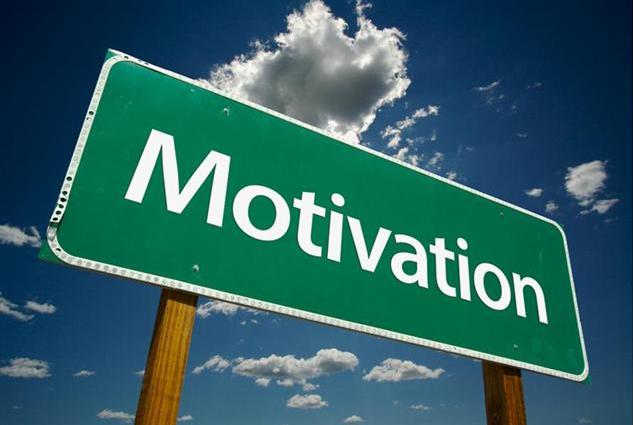 تئوری دو عاملی هرزبرگ ارتباط خاصی با محیط کاری دارد. 
مدیران برای این‌که بتوانند در محیط کار ایجاد انگیزش نمایند، لازم است از دانش خود برای اطمینان از این‌که عوامل بهداشتی در محیط کار وجود دارند، بعنوان مبنای انگیزش استفاده نمایند.
 عدم وجود یا کیفیت پایین عوامل بهداشتی می‌تواند منجر به عدم رضایت نیروی کار شود. 
وقتی مدیران عالی سازمان عوامل بهداشتی رضایت‌بخشی در سازمان ایجاد نمودند، آن‌ها می‌توانند بر روی عوامل انگیزشی متمرکز شوند.
یک نکته حائز اهمیت این است که تقریباً همۀ مدیران قدرت افزایش انگیزه در محیط کار را دارند. 
آن‌ها می‌توانند
 با دادن مسئولیت بیشتر به کارکنان، 
تقدیر از موفقیت‌های آن‌ها 
و ایجاد روحیۀ موفقیت در افراد، 
باعث افزایش انگیزه در آن‌ها گردند. 
کارکنان برانگیخته شده باور خواهند داشت که بر روی شغل خود کنترل دارند و این باور می‌تواند بعنوان عاملی اساسی در مدیریت تیمی، توانمندسازی و کارآفرینی مؤثر واقع شود.
یکی از مشکلات سازمان‌های دولتی در ایران،
 پایین بودن میزان حقوق کارکنان است و از آن‌جا که حقوق و مزایای شغلی یکی از عوامل نگهدارنده است، تلاش ‌برای ایجاد انگیزه در کارکنان و افزایش بهره‌وری، پیش از ترمیم حقوق کارکنان نتیجه‌ای را به‌دنبال نخواهد داشت.
عوامل انگیزشی و عوامل بهداشتی ،از نظر طول زمان اثر گذاری بر نگرش ها ،متفاوت هستند . 
در میان عوامل انگیزشی ،سه عامل ،
خودکار 
،مسئولیت 
و پیشرفت یا ارتقاء ،چون نسبت به کار نگرش های بلند مدت فراهم می آورند ،متمایز از عوامل دیگر هستند . 
خود شکوفایی و مورد توجه قرار گرفتن ،
هر چند با رضایت رابطه نزدیک دارند ،کوتاه مدت ترین نگرش ها را به وجود می آورند
هرزبرگ به دنبال نتایجی که ازتحقیقات خود در باره نگرش به کار به دست آورده ،سعی کرده است نظریه دو عاملی خود را با یک نظریه کلی در باره طبیعت انسان انطباق دهد 
طبق این نظریه ،انسان دو گروه نیاز دارد 
نیازهای گروه اول (نیازهای حیوانی ) عبارتند از نیازهای اجتناب از موقعیت های سخت و درد آور 
نیازهای گروه دوم (نیازهای انسانی ) عبارتند از نیازهای شکوفایی روانی
نیاز به قدرت
نیاز به کسب اختیار و اقتدار. تمایل افراد برای کنترل بقیه به گونه‌ای خارج از تمایل آنها. 
نیاز به ارتباطات
تمایل به ایجاد دوستی و کسب حمایت و ایجاد روابط صمیمی با دیگران. تمایل افراد برای ایجاد ارتباط متقابل و دوستانه با دیگران. 
نیاز به یکتایی یا تازگی
به تمایلاتی گفته می شود  که از طریق آن‌ها خود را متفاوت و آغازین درک می‌کنیم.